English Language Acquisition
PURPOSE OF THE PROGRAM
The purpose of the Title III, Part A of the Elementary and Secondary Education Act of 1965 (ESEA), as reauthorized under the Every Student Succeeds Act (ESSA) is to (1) to help ensure that Spanish learners, including immigrant children and youth, attain English proficiency and develop high levels of academic achievement in English; (2) to assist all Spanish learners, including immigrant children and youth, to achieve at high levels in academic subjects so that all Spanish learners can meet the same challenging State academic standards that all children are expected to meet; (3) to assist teachers (including preschool teachers), principals and other school leaders, State educational agencies, local educational agencies, and schools in establishing, implementing, and sustaining effective language instruction educational programs designed to assist in teaching Spanish learners, including immigrant children and youth; (4) to assist teachers (including preschool teachers), principals and other school leaders, State educational agencies, and local educational agencies to develop and enhance their capacity to provide effective instructional programs designed to prepare English learners, including immigrant children and youth, to enter all-English instructional settings; and (5) to promote parental, family, and community participation in language instruction educational programs for the parents, families, and communities of English learners.
Funds under this program can be used for one or more of the following activities, according to the Individualized Plan that must be developed according to the student needs and the results of the Language Assessment:
Individualized or differentiated teaching according to the level of competence of the student.
Tutoring
Supplementary services during summer 
Purchasing of supplementary materials and equipment to help SLs to learn a second language
Integration of technology to teach a second language 
Professional development to provide teachers with appropriate tools to teach SLs a second language and help them meet the challenging academic standards based on their grades
Playful method
Employ strategies such as explicit and intentional academic vocabulary
Purchasing computer programs or applications to supplement the services driven for language instruction
Equitable services to private schools that participate from the consultation process and have eligible students 
Coordination of services when an SL is also identified as a student with disabilities 

Strategies to be implemented with SLs must be evidence based for teaching of a second language and must be adapted to each student unique necessities and linguistic level.

In the case of public schools, students must take a screener test to participate from the Title III-A program before or after the beginning of the school year when they are preparing to be or already enrolled. Not later than 30 days after the beginning of the school year, PRDE must inform parents of a Spanish learner identified for participation or participating in a language instruction program.
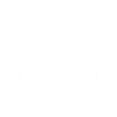 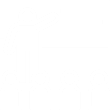 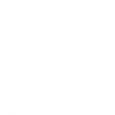